Adobe Analytics Technical Specification
Full Implementation
September 2020
This document is divided into 4 main areas
How it works 
DTM / Launch
Data layer 
Regular Pages
Search Page
Error Page 
 Single Page Apps
Advanced Tracking
Examples
How it works?
Page 

DTM/Launch script
+
Data Layer (JavaScript object)
DTM

Data Layer mapping to Analytics variables
+
Analytics code
Adobe
Analytics

Data is received
Processed and used for reporting.
3
2. DTM Scripts (Dev/QA/Staging Environment)
The following QA scripts need to be added on every page on you QA instance
4
[Speaker Notes: The above scripts to be added first on your site. When the implementation is done from your side, contact adobeanalyticssupport@worldbank.org for the QA of your site. Post QA team’s sign off, you can move your site to production environment using the production scripts.]
2. DTM Scripts (Dev/QA/Staging Environment) continued…
The following QA scripts need to be added on every page on you QA instance
5
[Speaker Notes: The above scripts to be added first on your site. When the implementation is done from your side, contact adobeanalyticssupport@worldbank.org for the QA of your site. Post QA team’s sign off, you can move your site to production environment using the production scripts.]
3. Data Layer
The values in the data is the most important part of the implementation. 
In order to make this document easier we structured the rest of the document based on most common pages which consist of a website. These include: 
Regular page 
Search 
Error page
Single Page Apps
Form Tracking
6
3. Data Layer
Regular pages
IMPORTANT: As websites contain many pages, you will need to add appropriate data layer to each page. See slide 7 for details.
IMPORTANT: If you are implementing for an Internal Site.  See slide 9
A.1.  Data Layer should follow this syntax
A.2. On every page load initialize wbgData, if some values cannot be populated upon page load. See slide 11
A.3. All wbgData elements should be defined as early in the body as possible to avoid data loss. Adobe recommends to populate within the <head> tag
FAQs
Single Page App? See slide 14
Cannot set a data layer value on page load? See slide 11 
What values should I pass? See slide 21
Social media tracking? See slide 16
Form tracking? See slide 19 and 20
How to track any link? See slide 18
Tracking Downloads, which do not have a .pdf or any . extension? See slide 14
Sites for Documents and Reports. See slide 24
A.4. The mandatory values which need to be passed are highlighted in red. A value must be passed to ensure proper reporting. pageCategory and contentType standards are on slide 25-26. Note: we added some dummy values as examples.
A.5. The data layer should be initialized before the Adobe Analytics Header script and all the global attributes (which will not change on the site pages) should also be set there. Page specific attributes should set before the Analytics script Footer.
7
3. Data Layer
Regular pages - additional data layer elements for all other pages
In addition to the mandatory values on slide 6, populate these additional data layer elements for Internal websites.
Topic tag are very important to set for pages associated with Topics
Country and Regional values are very important to set for pages associated with countries
8
Data Layer
A. Regular pages – Additional for Internal Site
A.6. In addition to the mandatory values on slide 6, populate these additional data layer elements for Internal websites.
This information is key to get the correct count of unique visitors
9
3. Data Layer
B. Search pages
B.1. In addition to the mandatory values on slide 6, populate the these additional data layer.
See slide 18 to add more advanced tracking.
10
3. Data Layer
C. Error pages
C.1. In addition to the mandatory values on slide 6, populate the these additional data layer. Some example values are provided.
11
4. Advanced tracking
B. Custom link tracking examples
12
3. Data Layer
Data Layer values not available on page load
There might cases where you will not be able to populate the data layer during the page load and the value(s) to be set are dependent on some asynchronous Ajax call or web service call. 

In such cases, follow the instructions defined in the next slide for Single Page Application (SPA)
13
3. Data Layer
D. Single Page Apps
If the site is a SPA, the pageload will happen only for the very first page. In this case the pageviews and other tracking needs to be done in push manner rather than the standard pull manner during page load.
Remember: When a visitor navigates to a different page, the data layer values must change before you again call the _satellite.track("dynamicdata"); function.
14
4. Advanced tracking
A. Custom link tracking
To track links, add data-customlink attribute in the link tag. This tag should always have 2 values as follows:data-customlink="<link_type>:<link_location>"
link_type is used to identify different type of links.
link_location is the location of the link on the page e.g. top navigation, left navigation, header, footer, body etc.
There are cases where you need to add data-text=<link_name/title> to track the title or name of a certain link. These usually apply for in following cases 
innerText for the link html object is not available
innerText for the link html object is available but not in English
15
4. Advanced tracking
B. Custom link tracking examples
16
4. Advanced tracking
B. Custom link tracking examples
17
4. Advanced tracking
C. Advanced Search
Please refer the next slide for search link tracking details
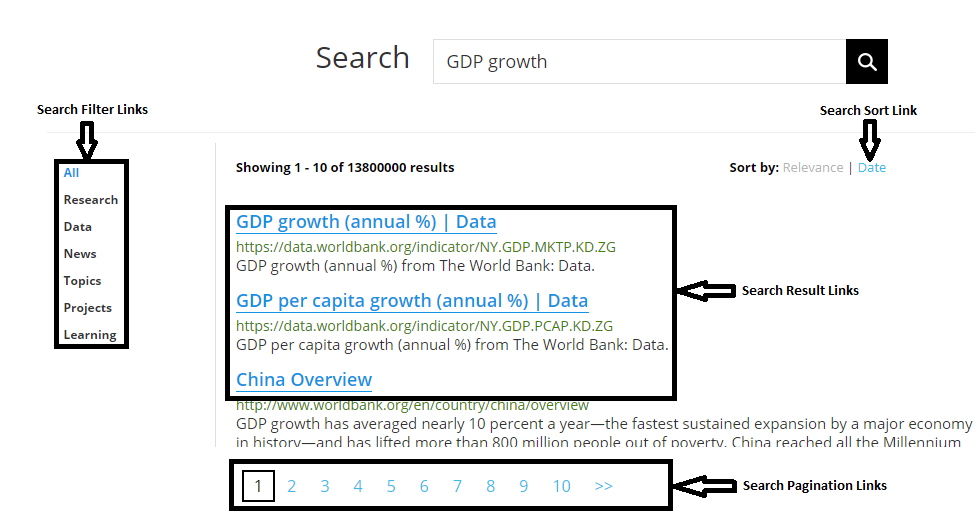 18
4. Advanced tracking
C. Advanced Search
19
4. Advanced tracking
D. Form Tracking
E.1. In addition to the mandatory values on slide 6, populate the these additional data layer.
20
4. Advanced tracking
D. Form Tracking
If complete page is a form page, set the data layer properties wbgData.page.pagInfo.formName and wbgData.page.pagInfo.formType with valid values
If the form to be tracked is a part of any page, set an attribute data-form=<form_name>:<form_type> in each of the form objects (like input box, submit button etc.)
Set the property wbgData.page.pagInfo.formSubmit = "Y" in the data layer when a form is successfully submitted. This property should be set on the page which is loaded after the form submissionwbgData.page.pagInfo.formName and wbgData.page.pagInfo.formType should also be retained on this pagePlease refer the next slide for example
21
5. Examples
Example values of each data layer element
22
5. Examples
Example values for Error pages
Example values for Search page
23
5. Examples
Example values for Intranet pages
24
5. Examples
Example values for pages with Document metadata
25
5. Examples
Common Standards – for pageCategory
26
5. Examples
Common Standards – for contentType (external sites only)
27
END
28
5. Examples
Common Standards – for contentType (intranet sites only)
29